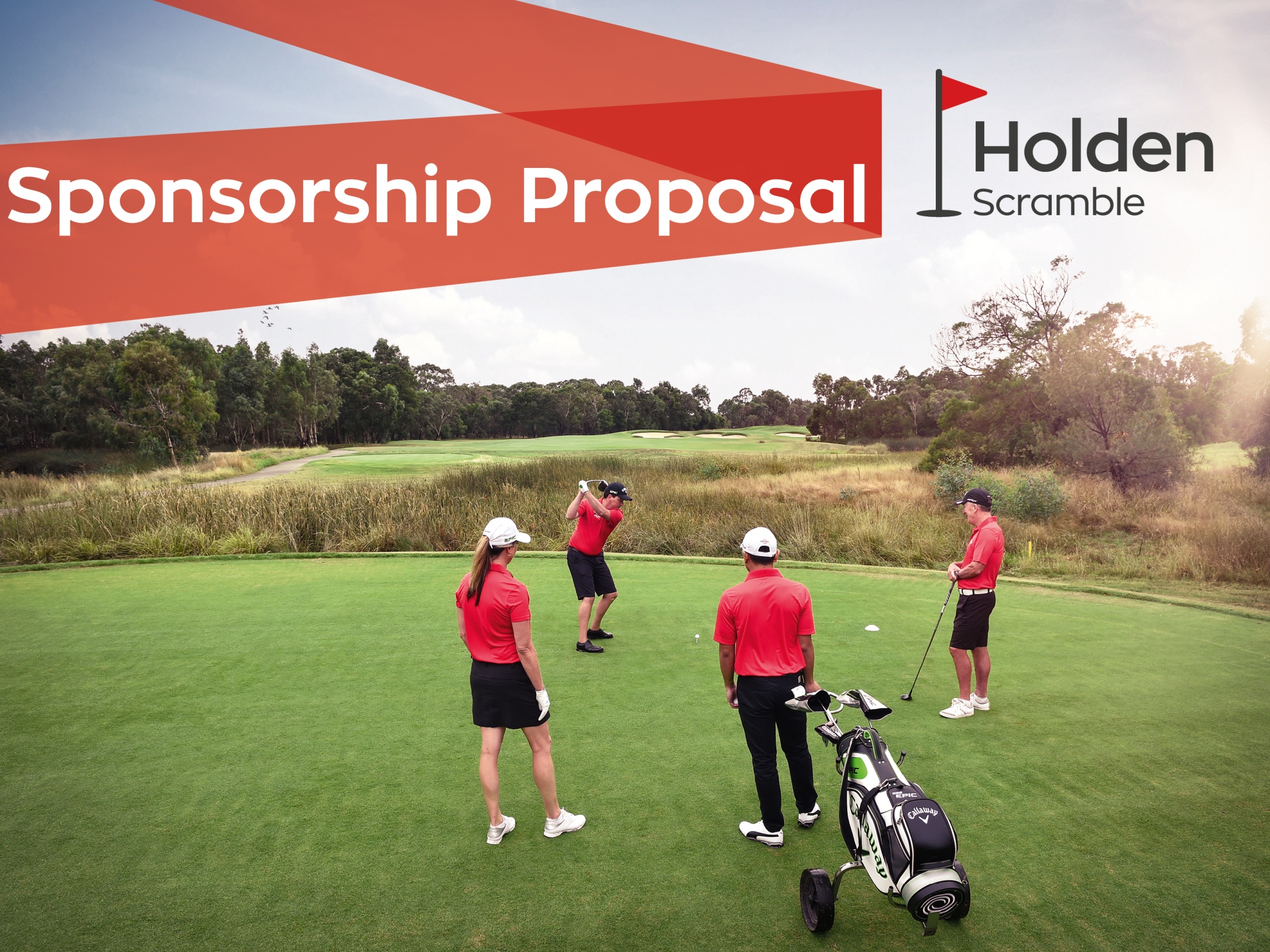 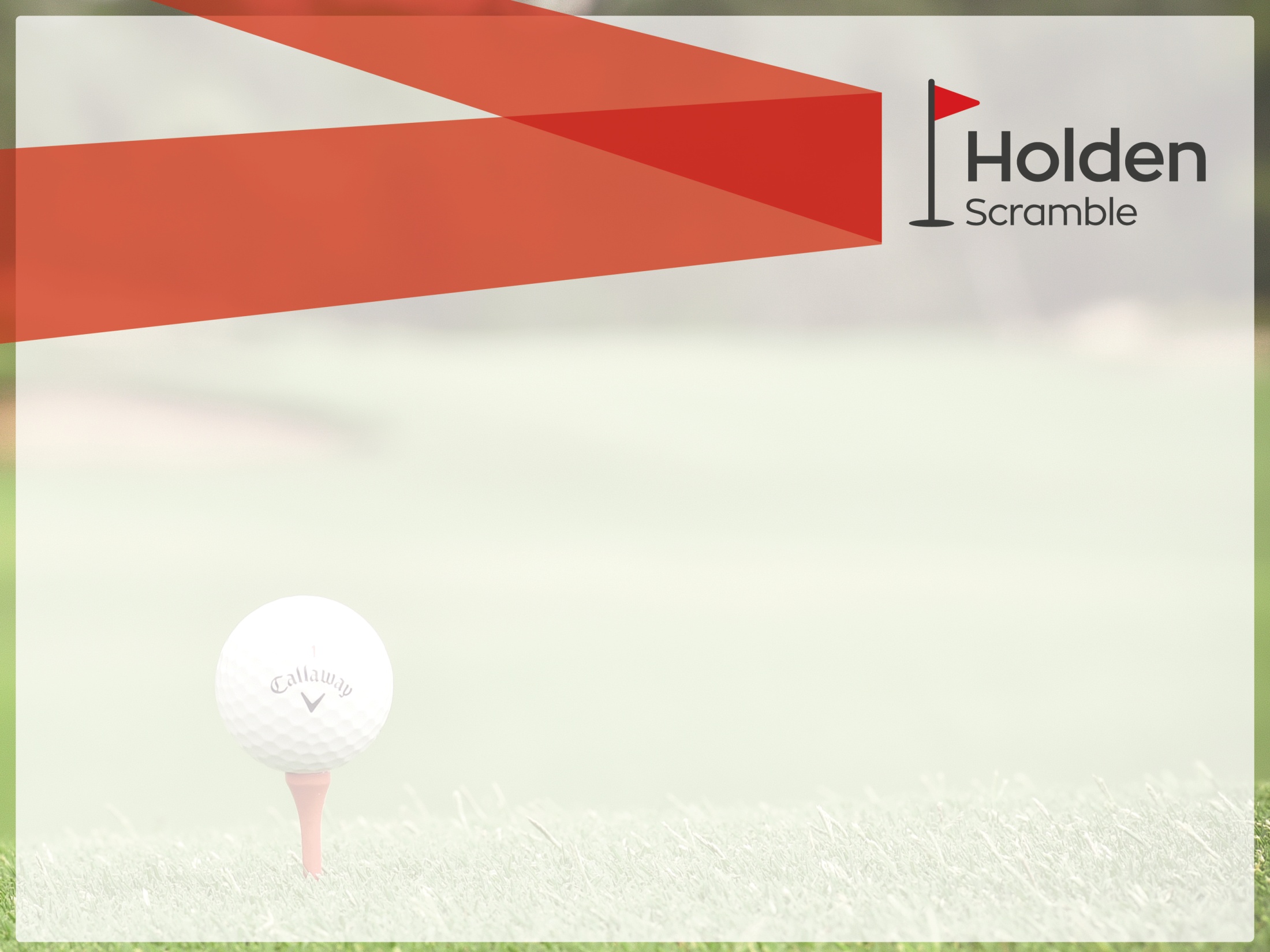 Event Overview
The Holden Scramble continues to be Australia’s largest teams based golf event and is a great opportunity for Holden Dealerships to engage their local community and drive sales. 

In 2017, the event has undertaken some exciting changes being; 

The Cashback offer to participants has been increased to between $500 - $2,000, providing your team  with greater opportunities to increase sales. 
The event has been restructured to ensure that a large portion of season is staged over the summers months, which aims to see an increase in participation. 
Fast Facts about the Holden Scramble
It’s Australia’s longest  running, largest and most popular club teams event
In 2016, the event celebrated it’s 25th anniversary, 1 millionth participant and 25k women’s participant
More than 14,000 cars have been sold as a result of the event
There are over 130 Holden Dealerships supporting it nationally
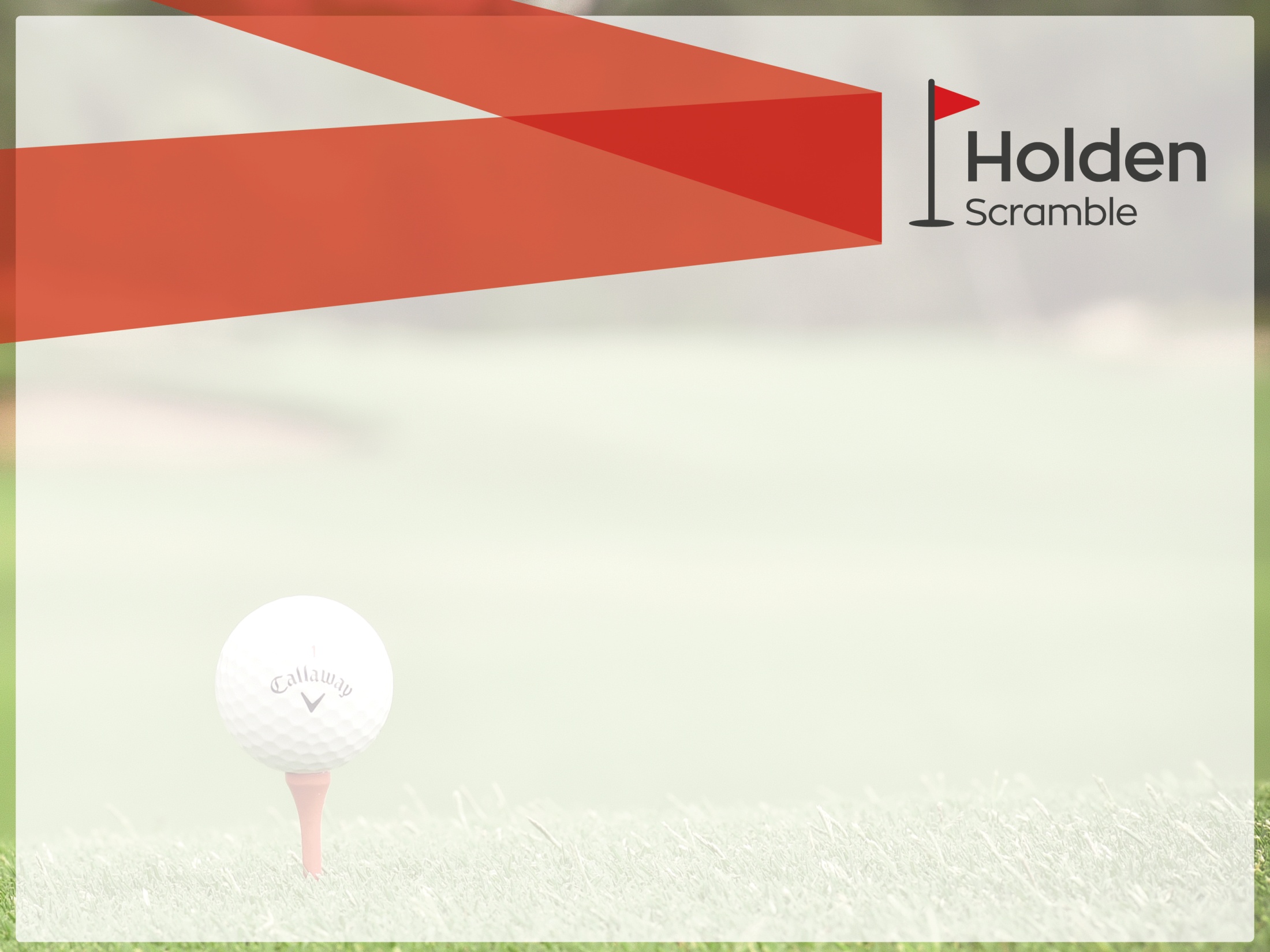 Event Overview
Staged a local Golf Clubs across the country, with an average of 450 events each season

4 person Ambrose event

Each player receives tee gifts  and plays for a great range of Callaway Golf prizes which are all provided by the PGA

Each player on the day of the event receives a exclusive voucher booklet which is highlighted by the Holden Cashback offer. 

Played at three levels:
	1. Local Event June 2017 – February 2018, 450 Local events nationally sponsored by local dealers
	2. Regional Final March 2018, 30 events nationally (PGA Professional joins the team)
	3. Championship Final May 2018, Queensland’s Sunshine Coast
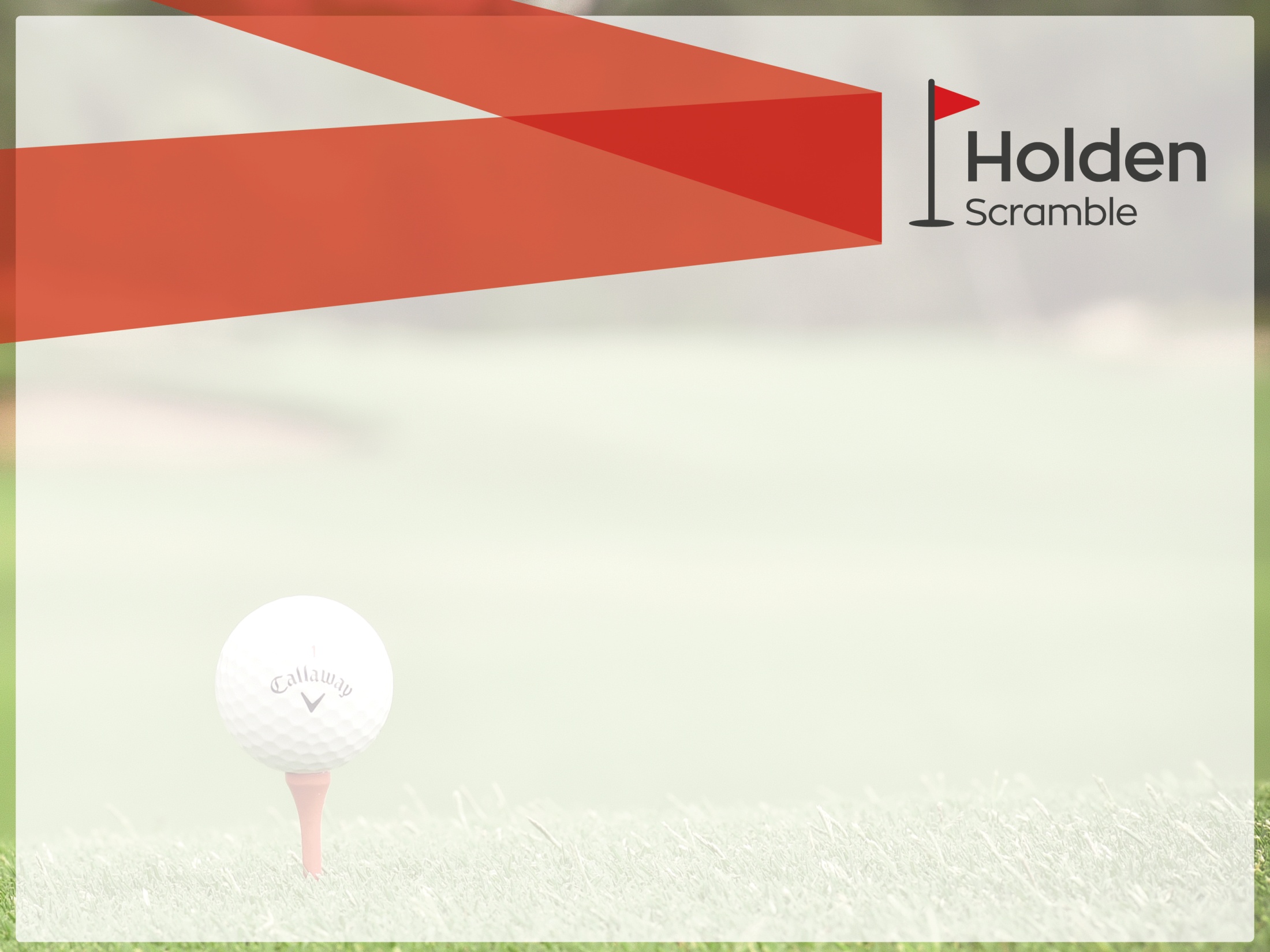 Cashback Offer
Sell more cars thanks to the Holden Scramble!

Every participant who plays in the Holden Scramble, receives the Cashback offer

Participant Cashback offer is transferrable to their immediate family members

Cashback value varies dependent on the model of vehicle purchased

Cashback value does not affect your profit margin. Payment paid directly from Holden Head Office

Use the Cashback as a closing sales opportunity. Ask your customer if they or an immediate family member play golf and invite them to play in your event to be eligible for further savings

Customer not a serious golfer? Don’t worry, invite your customer to be a social guest player at your sponsored event and they can still claim the Cashback offer
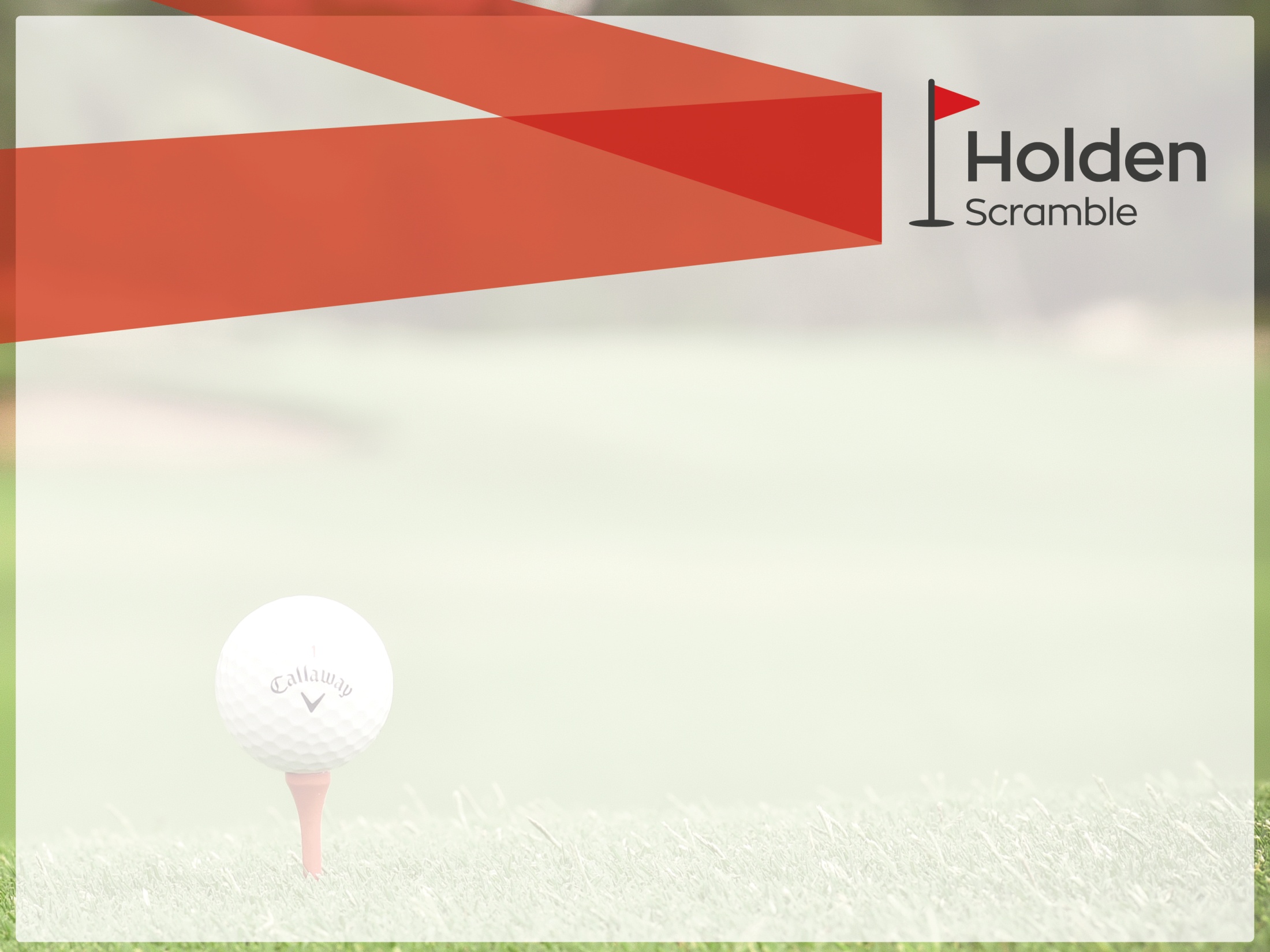 Cashback Offer
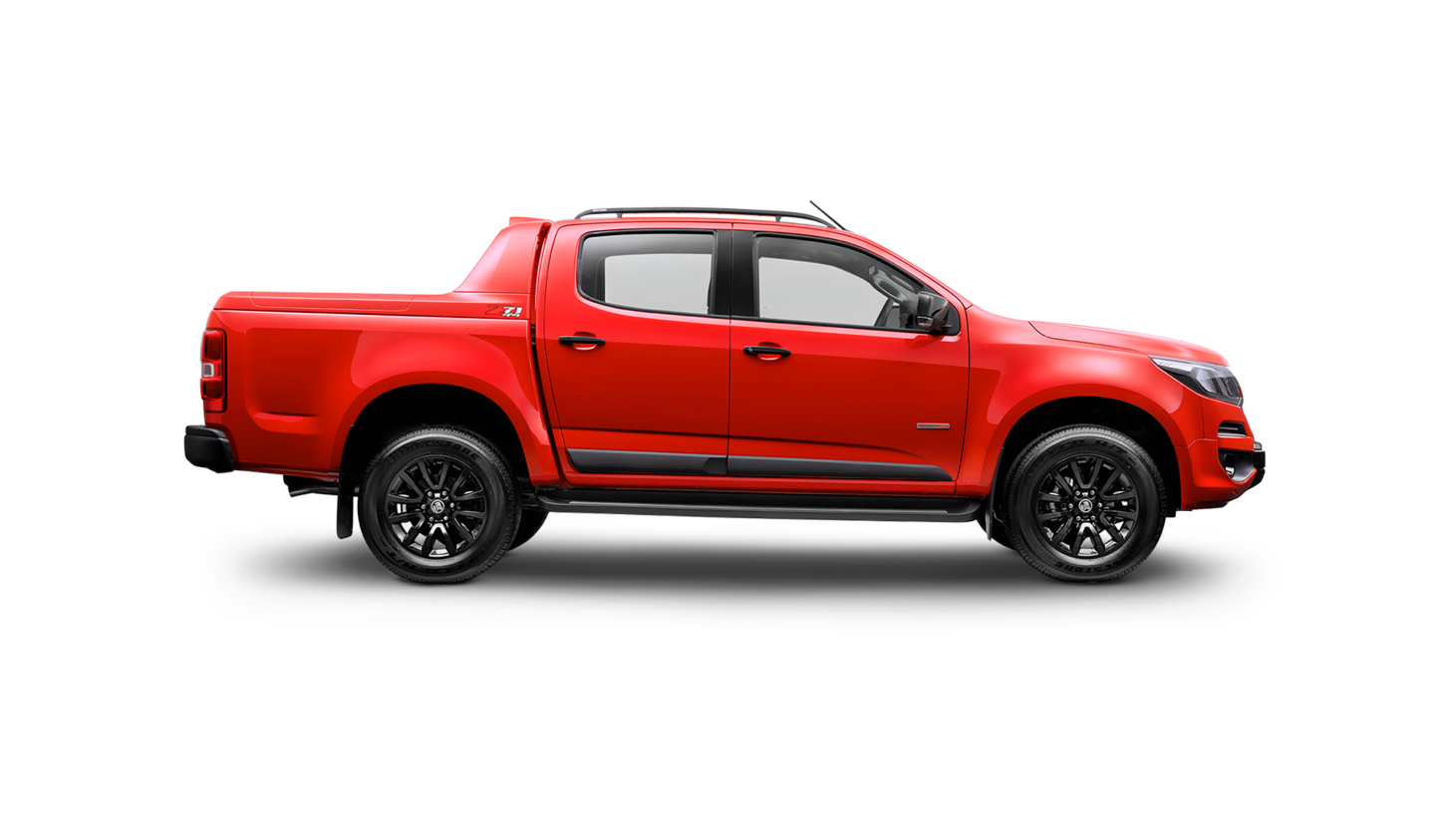 $500
Spark 
Barina
Trax
$2000
$1000
Commodore
Colorado
Trailblazer
Astra
Captiva
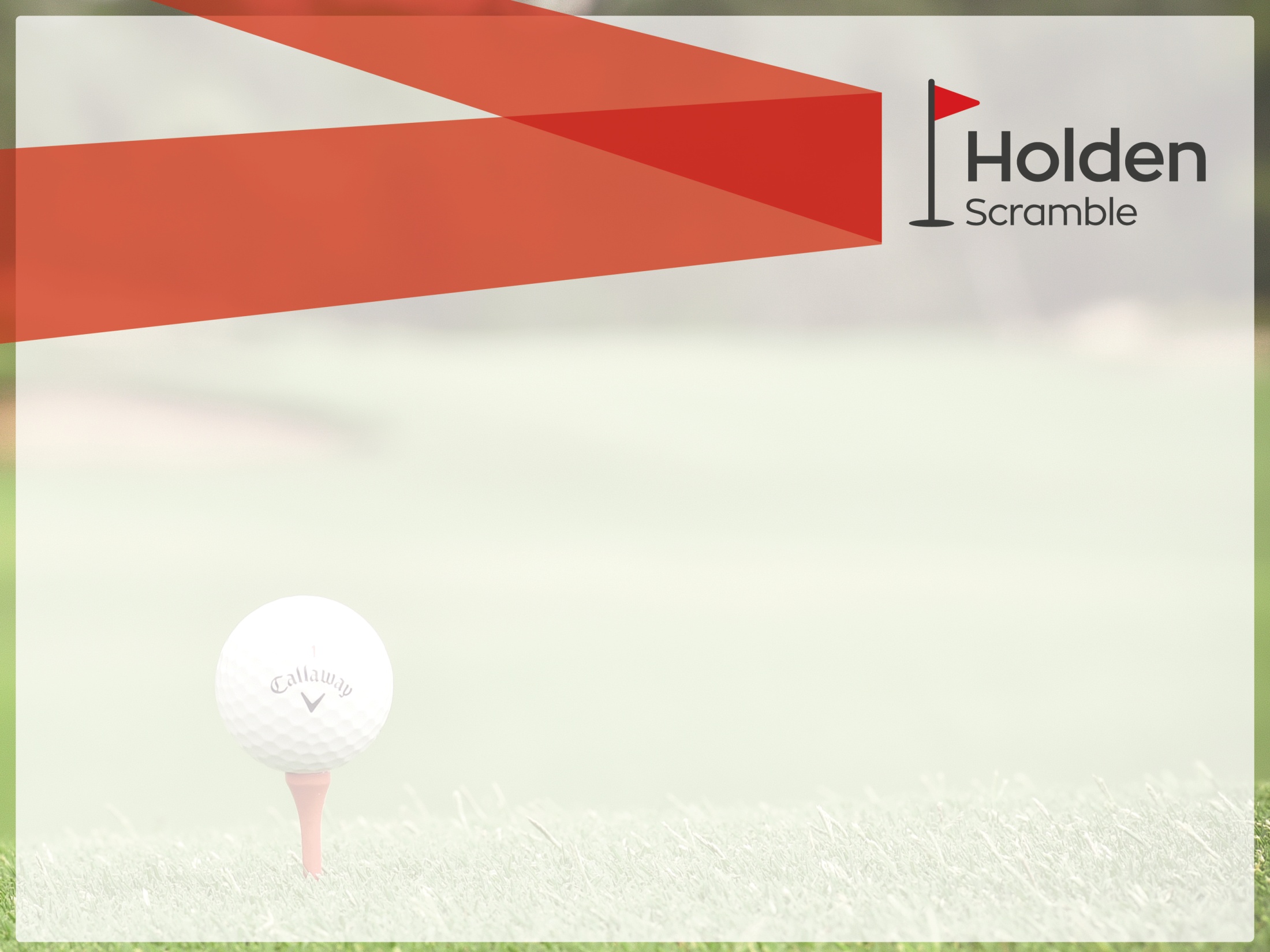 Leverage Involvement
Utilise sponsorship resources saved in Myadbox 
Educate your sales team about the Cashback Offer

Display printed resources in the Dealership in the lead up to event

Get involved in the event – make sure the players remember you and your dealership!

Run an event day promotion to win a weekend test drive of vehicle to create stronger leads

Provide business cards and flyers to participants at the event

Incorporate a Hole in One prize to lift the excitement of the event

Reward Holden vehicle owners at the event by providing a car wash service whilst players are on course

Provide vehicle to Regional Final qualifying team to travel to event
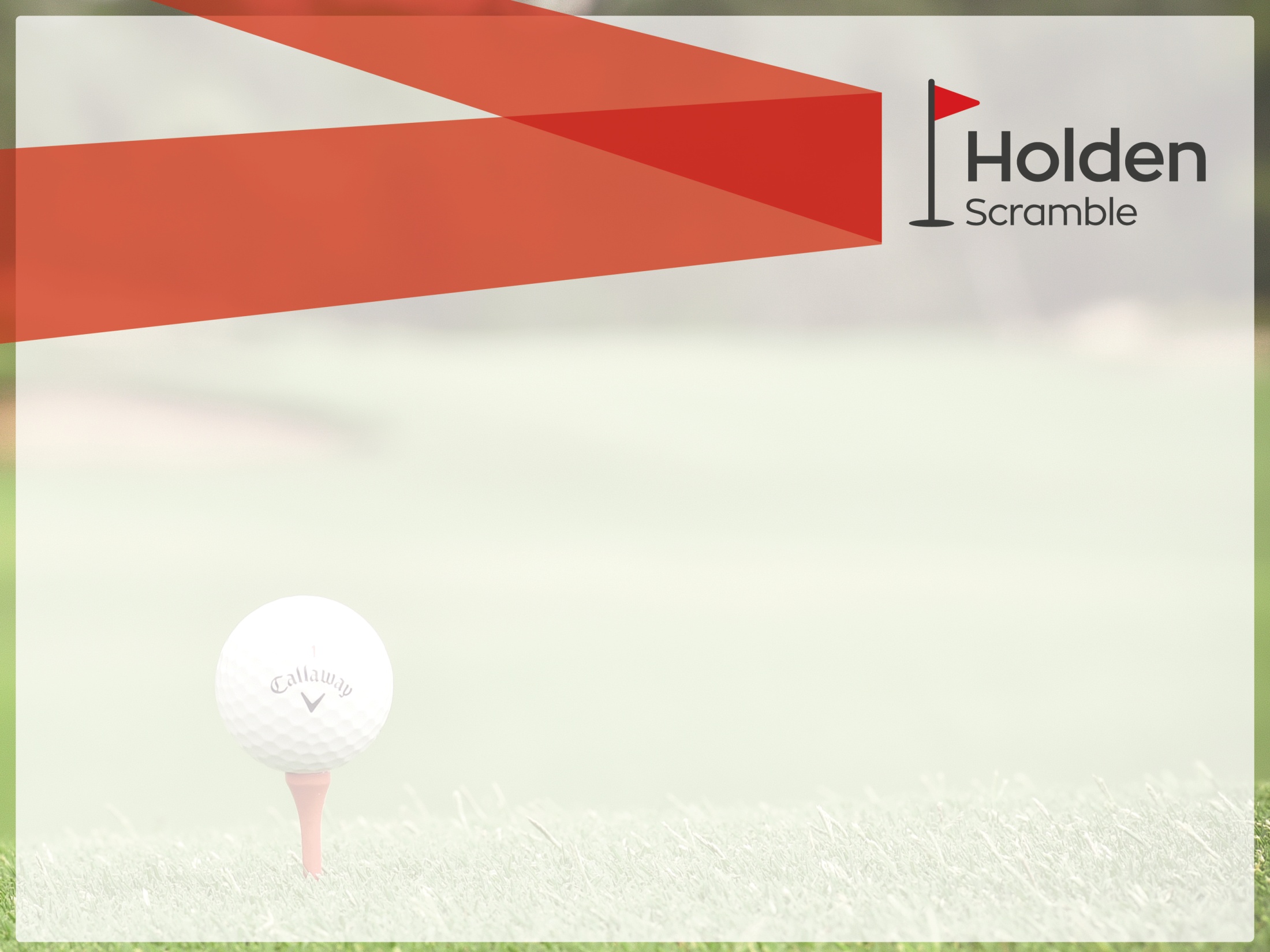 Sponsor Benefits
Naming sponsorship of that event 

8 guests spots on the day – your guests don’t need to have an official handicap but will receive the Cashback offer – a great bonus customers!

Signage and car display opportunity

Opportunity to speak at presentations on the day of the event

Dealership recognition on event webpage displayed on Holden Scramble website with direct link to your URL and contact details

Opportunity to engage participants with promotional campaign as a data acquisition strategy

EACH VENUE SHOULD INCLUDE FURTHER BENEFITS FOLLOWING INITIAL DISCUSSION WITH DEALERSHIP, TO DETERMINE STRATEGIES AND OBJECTIVES. LOOK TO OFFER DIGITAL ASSETS eg; NEWSLETTER, SOCIAL MEDIA etc. THROUGHOUT THE YEAR NOT JUST EVENT DAY
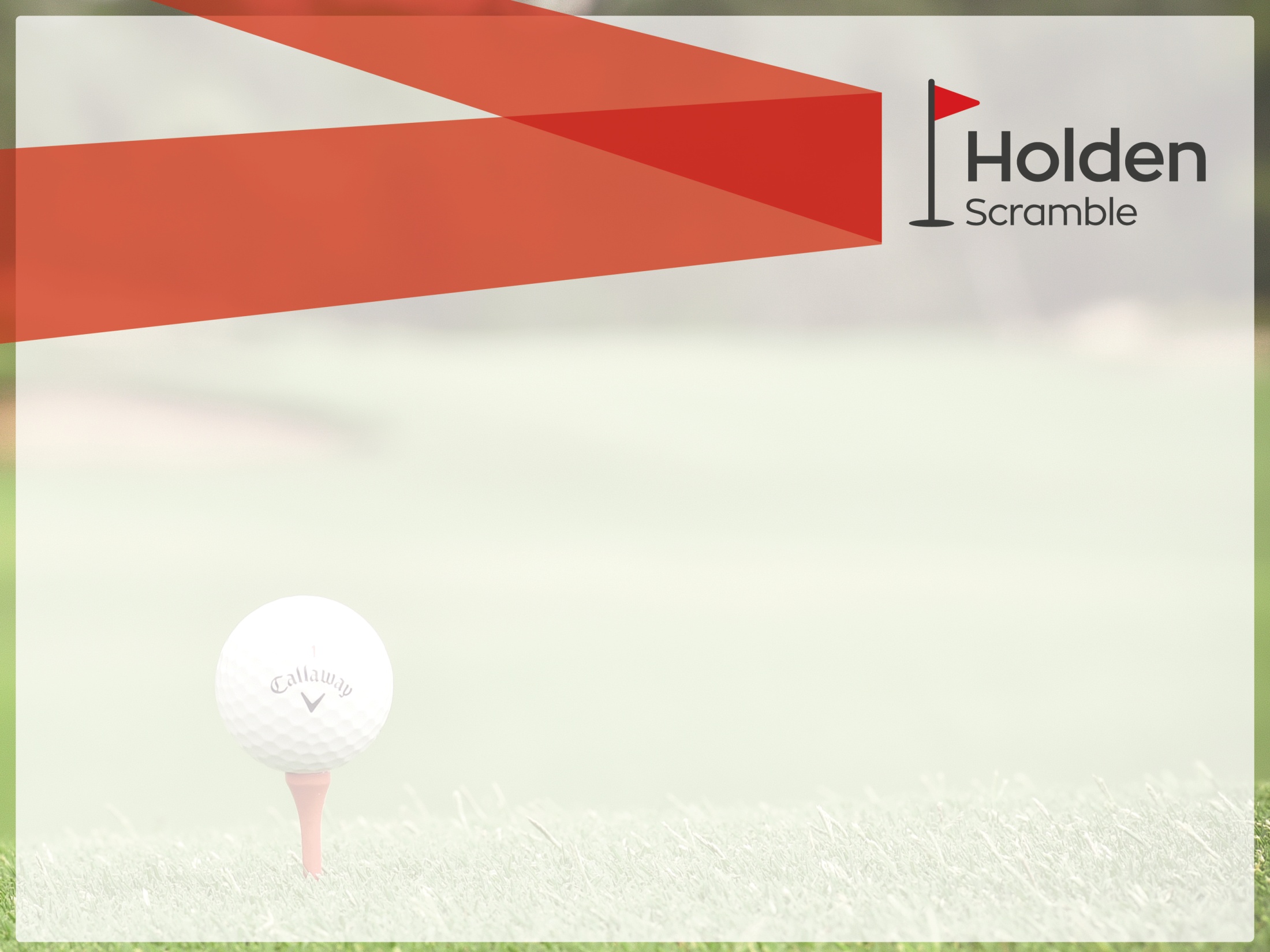 Sponsor Resources
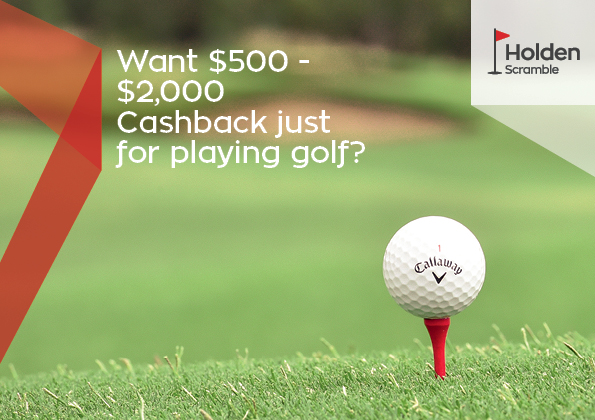 Each sponsoring dealer will receive:

Printed Resource
Windscreen banners 
Post Card Flyers

Myadbox Resources
Sponsorship Manual
Sales team briefing
Digital marketing banners
EDM templates
Presentation speech
Signage templates
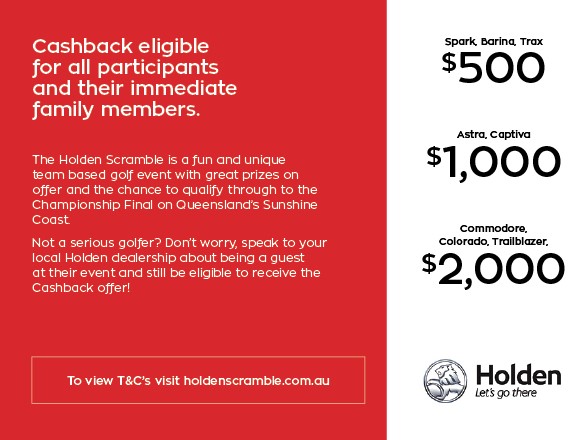 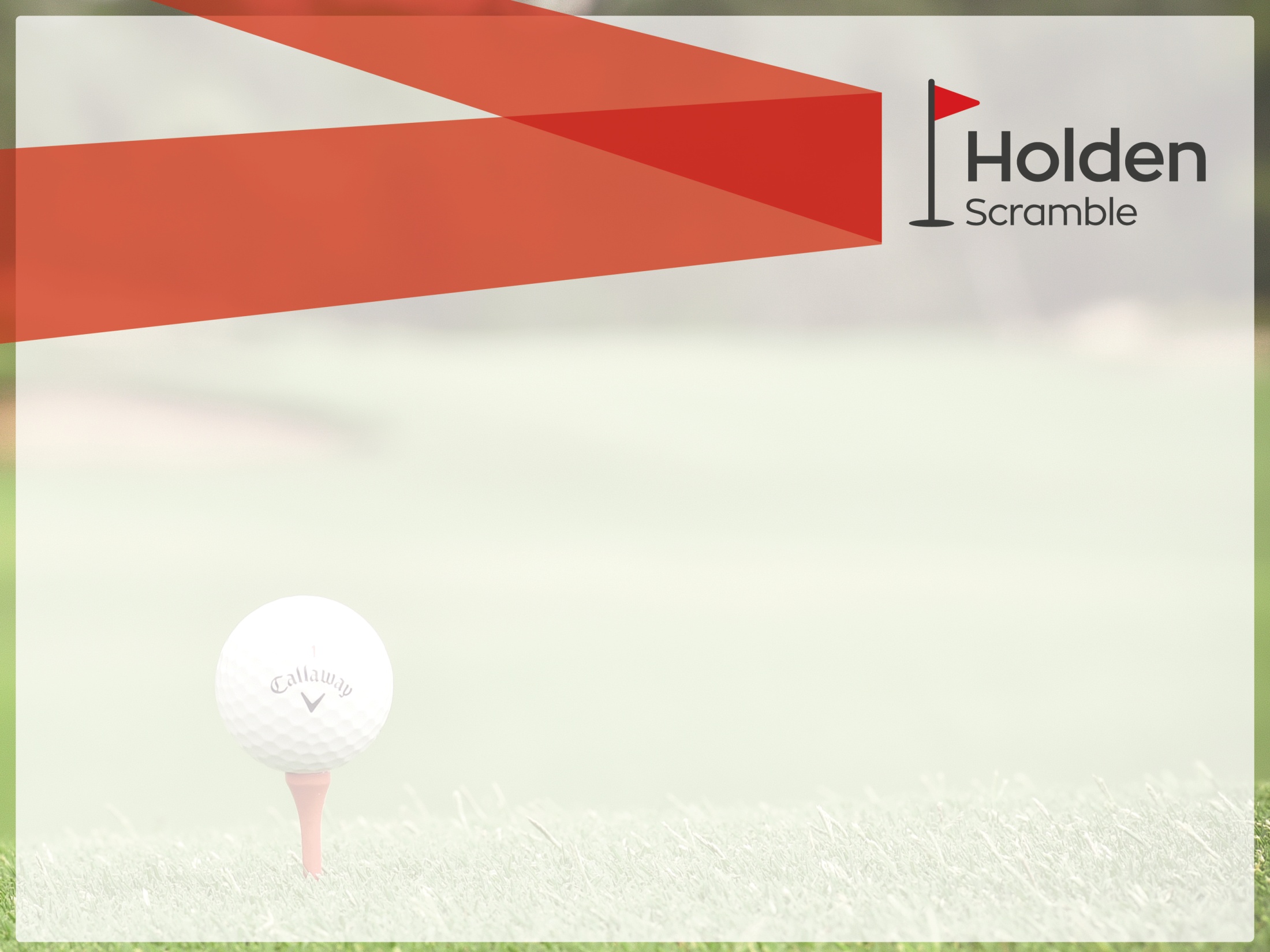 Consideration
XYZ LOCAL EVENT
DATE:
TIME:
VENUE:CONTACT:
ANTICIPATED FIELD SIZE:

INVESTMENT

THE PGA WOULD SUGGEST A STARTING INVESTMENT BE BETWEEN $7-$10 PER PERSON